Music Theory
Thirds
The interval between two notes on consecutive lines or spaces is called a third.
The most commonly used thirds are . . .
Minor thirds (m3) which have three half steps.
Major thirds (M3) which have four half steps.
Thirds are the building blocks of western harmony.
Chord Construction
Two notes on consecutive lines or spaces form a third.
Example:
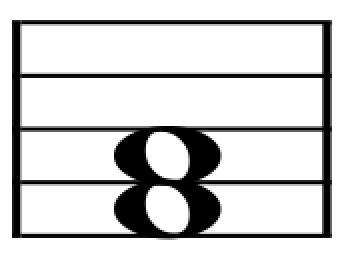 Two thirds together form a triad.
Example:
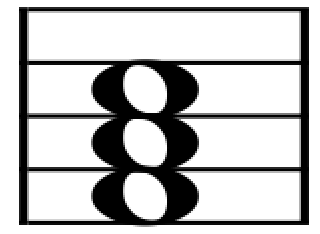 Three thirds together form a 7th chord.
Example:
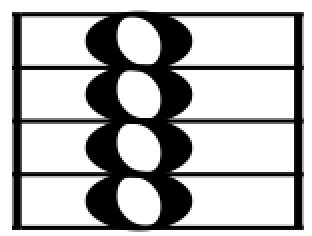 Example:



Example:
Chord Quality
The arrangement of major and minor thirds within a chord determines its quality.
A major third below a minor third forms a major triad.
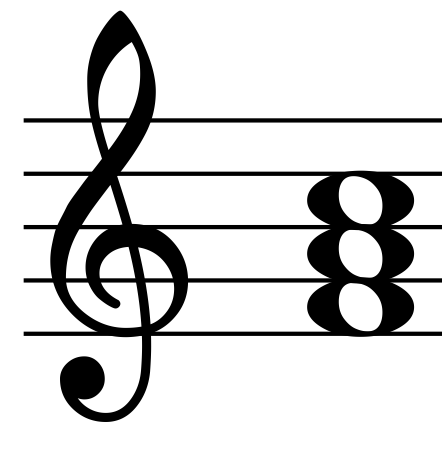 three half steps = minor 3rd
four half steps = major 3rd
Major triad
Example:



Example:
Triads
In the diagram below, small boxes represent minor thirds and large boxes represent major thirds.
♯
G
G
G
♭
G
E
E
♭
♭
E
E
C
C
C
C
Minor
(m)
Major
(M)
Diminished
(dim)
Augmented
(Aug)
Example:



Example:
7TH Chords
B
♭
♭
♭
♭
♭
B
B
B
B
G
G
G
♭
♭
G
G
E
E
♭
♭
♭
E
E
E
C
C
C
C
C
mm7
MM7
Mm7
½dim7
dim7
Example:



Example: